examples 
of 
Kingdomly
appropriate clothing
lengths for shorts 
and appropriate tops
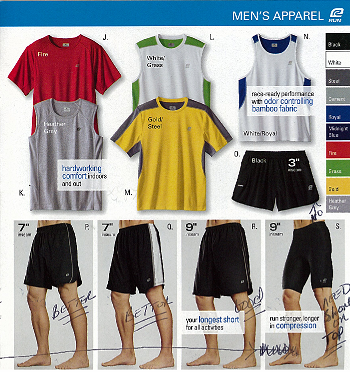 No excessively short shorts, or skirts should be worn without longer bike shorts under them.
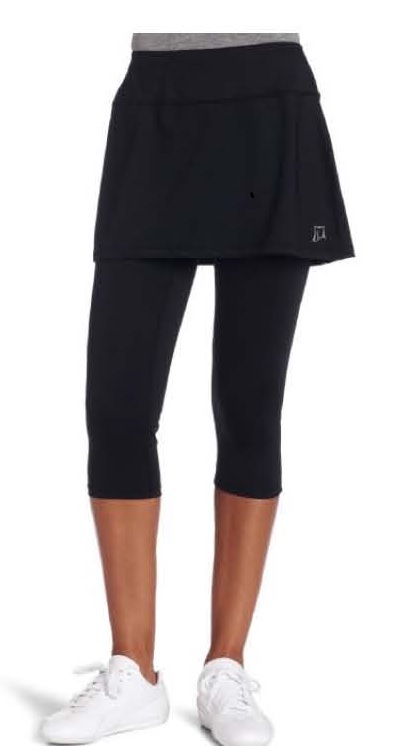 Bike shorts should only be worn underneath looser shorts.
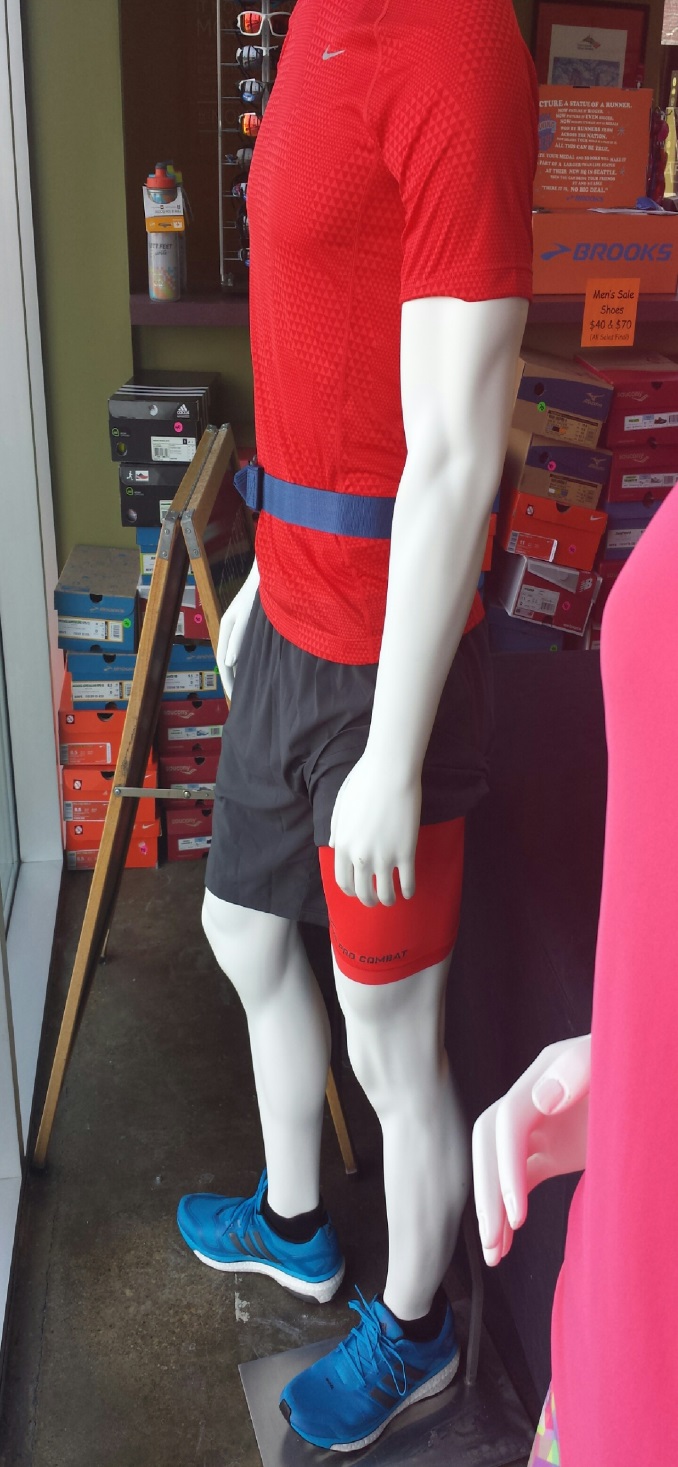 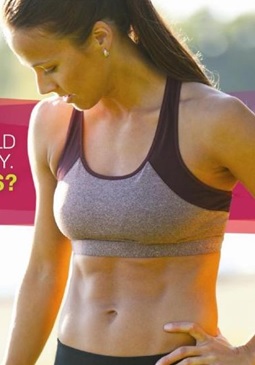 No crop tops, or belly out blouses or running in sports bras are permitted in the Kingdom Running Club.
Our Objective 
Is to promote health and fitness in a Christian environment.
We want to make sure that we are always operating above the line!
Please Note: if we pull you over and speak to you about garments it is in love and that we want to always respect you and the running club.
We ask that you consider what you are wearing and make sure that it matches our suggested attire.